CSSC Programme Dashboard
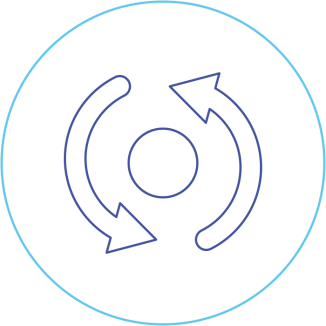 April 2021
Programme Update
Green Workstream Updates
Green Workstream Updates
Key Programme Risks (1/4)
Key Programme Risks (2/4)
High Level Plan
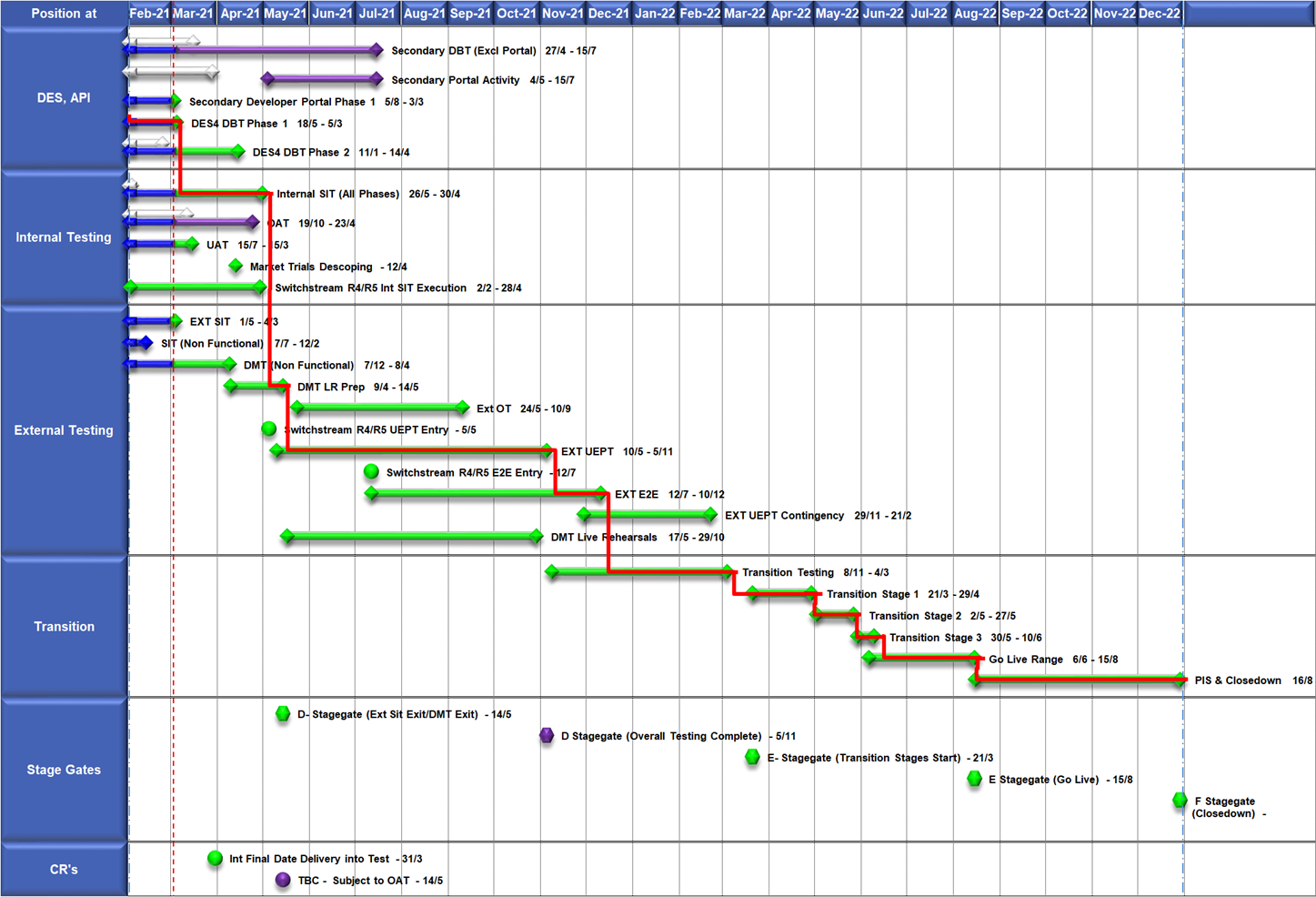 Switching Programme CR Position – CRs impacting Xoserve
Switching Programme CR Position – CRs impacting Xoserve
Switching Programme CR Position – CRs not impacting Xoserve
Switching Programme CR Position – CRs not impacting Xoserve
High Level Transitional Considerations for Shippers/Suppliers
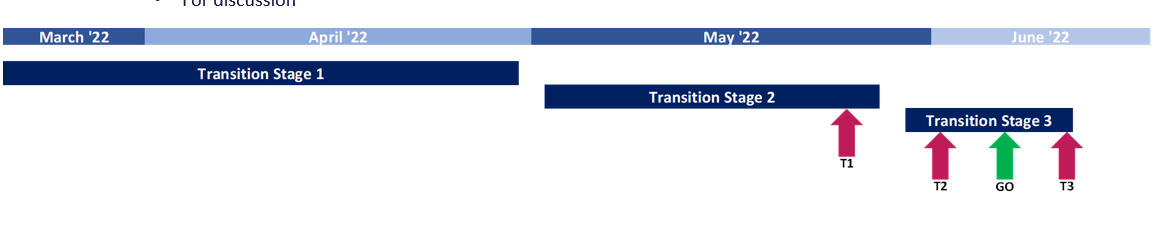 A - REL will be made available for switching purposes via DES and the appropriate API’s (Supply Point Switching API for PCWs, TPIs and Suppliers, REL API for Gas Transporters)
B - REG IDs will be available for Suppliers to download during the Cutover weekend (Reference Programme CR-D037)
C – Shippers and Suppliers to hold switches for switches that will go live post CSS Go-live (Based on current design)
C – Relevant switching timelines & objection periods to be considered, based on min/max switching periods (as applicable) as Suppliers will need to hold any switches that will go live post CSS Go Live (and submit after).  The plan for the submission of held switching is currently being worked through by the SI, DCC and Ofgem.
Shippers will need to hold settlement data for the held switches and submit to Xoserve in line with submission of held switches post Go Live
CR-D071 is proposing to remove in-flights from the Transitional period. Should this be approved, the above point related to (C) will no longer be relevant, however any sites requiring switching post Go Live will need to be held for the switch activity to be commenced within CSS post Go Live. CR-D071 is tabled for approval at Delivery Group on 27th April
A
C
B
Current Status & Next Steps
We and all other Parties Under Integration (PUI’s) are working closely with the Switching Programme to finalise the Transition Runbook. 
Once approved this runbook will form the  basis of our internal, granular Transition plan, which will be collaboratively created with inputs and discussions at our CSSC DSG sessions. 
Detailed planning of the elements highlighted in the previous slide will be undertaken in the next 2 months.
Additionally, the Programme Co-Ordinator PWC is compiling the E2E Cutover Approach and Plan (ECAP). This was introduced at Cutover Working Group on 07/04. 
The ECAP is expected to call out all aspects that License parties need to be aware of and undertake during the Cutover to CSS.  PWC will be setting up sessions for this purpose, Shippers and Suppliers will be invited to attend.